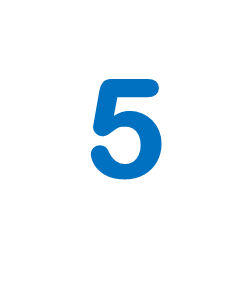 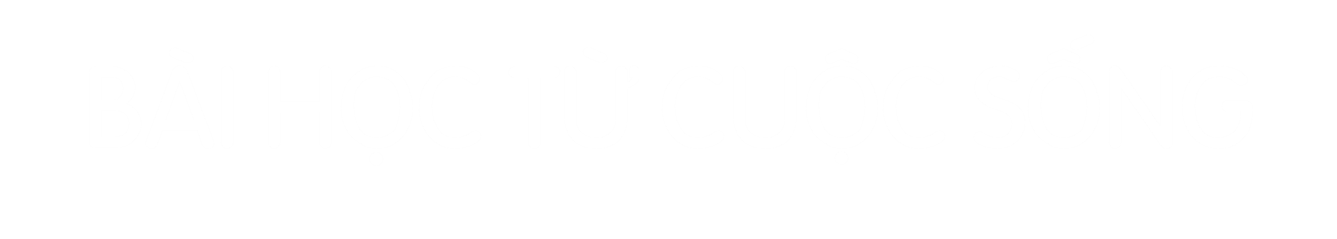 ÔN TẬP
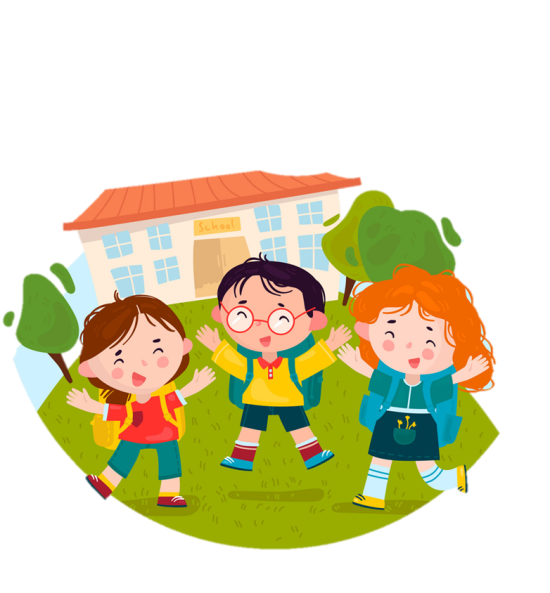 Bài
2
5
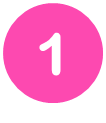 1
Tìm từ ngữ có tiếng chứ vần ươt, uôn, uông, oai
uôn
ươt
oai
uông
[Speaker Notes: GV lưu ý cho HS tìm trước nhé. Có thể thi làm việc nhóm rồi HS trưng bày lên bảng. Sau cùng GV mới chiếu một vài ví dụ lên]
1
uôn
buồn
mưa tuôn
cuộn
bánh cuốn
[Speaker Notes: GV lưu ý cho HS tìm trước nhé. Có thể thi làm việc nhóm rồi HS trưng bày lên bảng. Sau cùng GV mới chiếu một vài ví dụ lên]
1
uông
buồng
rau muống
uống nước
ớt chuông
[Speaker Notes: GV lưu ý cho HS tìm trước nhé. Có thể thi làm việc nhóm rồi HS trưng bày lên bảng. Sau cùng GV mới chiếu một vài ví dụ lên]
1
ươt
ướt
lướt ván
sướt mướt
vượt qua
[Speaker Notes: GV lưu ý cho HS tìm trước nhé. Có thể thi làm việc nhóm rồi HS trưng bày lên bảng. Sau cùng GV mới chiếu một vài ví dụ lên]
1
oai
củ khoai
ra oai
ngoài
điện thoại
[Speaker Notes: GV lưu ý cho HS tìm trước nhé. Có thể thi làm việc nhóm rồi HS trưng bày lên bảng. Sau cùng GV mới chiếu một vài ví dụ lên]
2
Dưới đây là những nhân vật trong các truyện em vừa học. Hãy chọn chi tiết phù hợp với từng nhân vật của truyện.
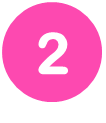 [Speaker Notes: HS đọc từng câu bên phải rồi chọn nhận vật phù hợp]
3
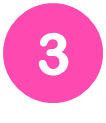 Trong những nhân vật sau, em thích và không thích nhân vật nào? Vì sao?
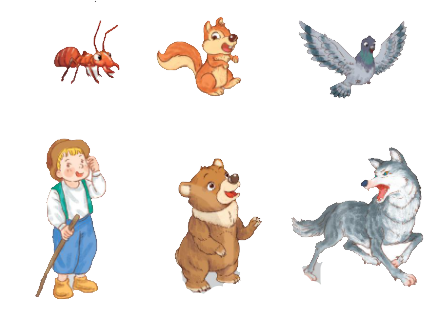 [Speaker Notes: Gv cần giáo dục cho HS thấy đc: làm việc tốt thì sẽ được mn yêu thích, làm việc xấu thì mn xa lánh]
Dặn dò:
Xem lại các bài trong chủ đề: Bài học từ cuộc sống.
Chuẩn bị bài mới Loài chim của biển cả (trang 104).